আজকের মাল্টিমিডিয়া ক্লাসে উপস্থিত সকলকে
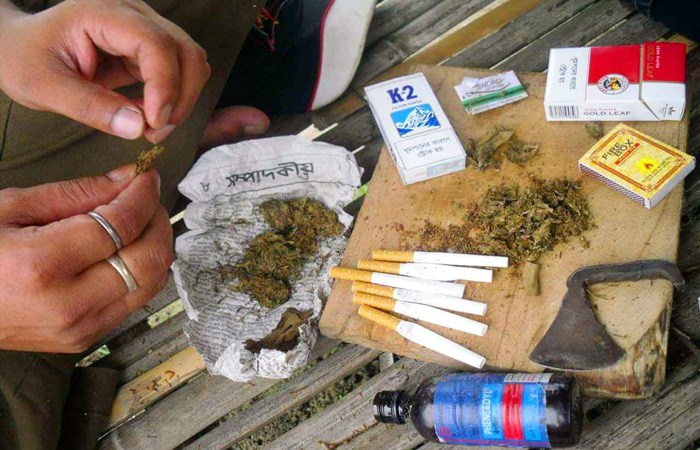 স্বাগত
মোঃ ফারুক হোসেন চৌধুরী
সহকারি শিক্ষক (ব্যবসায় শিক্ষা)
নোয়াগাঁও উচ্চ বিদ্যালয়
নবীনগর, ব্রাহ্মণবাড়িয়া
মোবাইল : ০১৭১২৪৯২৬৪৮
E-mail : farukchowdhury661@yahoo.com
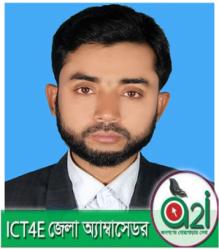 শ্রেণি :  ৮ম
বিষয় : বাংলাদেশ ও বিশ্বপরিচয়
অধ্যায় : দশম  
সময় : 4৫ মিনিট
তারিখ : ১৩/০৫/২০১৮ খ্রিঃ
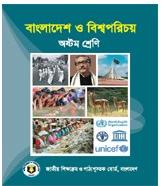 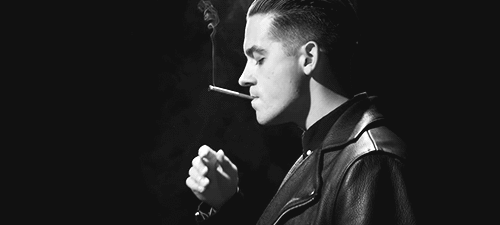 [Speaker Notes: শিক্ষার্থীদের বিভিন্ন প্রশ্ন জিজ্ঞাসা করে পাঠের শিরোনাম বের করে আনব।]
মাদকাসক্তি
এই পাঠ শেষে শিক্ষার্থীরা...
মাদকাসক্তি কী তা বলতে পারবে ;
মাদকাসক্তির কারণ ব্যাখ্যা করতে পারবে ;
সামাজিক জীবনে মাদকাসক্তির প্রভাব বর্ণনা করতে পারবে।
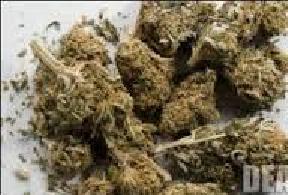 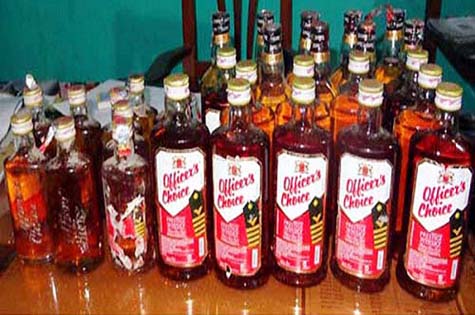 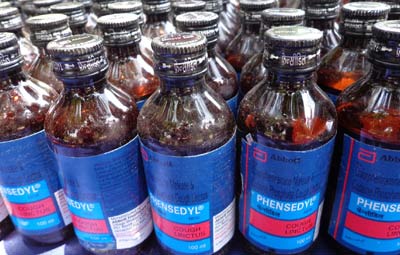 চিত্রের দ্রব্যগুলিকে কী বলা হয় ?
মাদকদ্রব্য বলে।
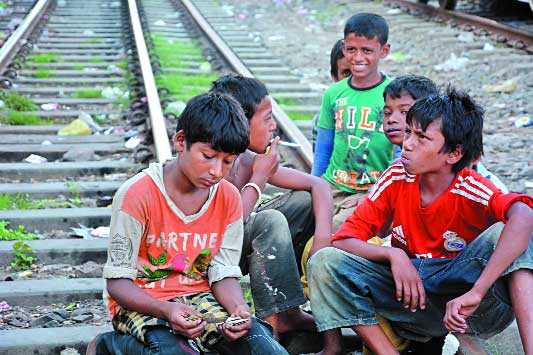 অর্থাৎ মাদকদ্রব্যের প্রতি প্রচন্ড আসক্তি বা নেশাকে  মাদকাসক্তি বলে ।
মাদকদ্রব্য সেবন করছে ।
ছেলেগুলো কি করছে ?
সময়
3 মিনিট
একক কাজ
১। মাদকাসক্তি কাকে বলে ?
মাদাকাসক্তির কারন
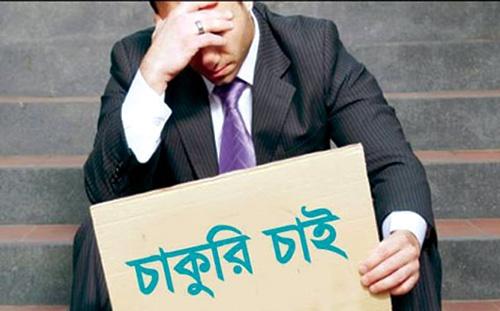 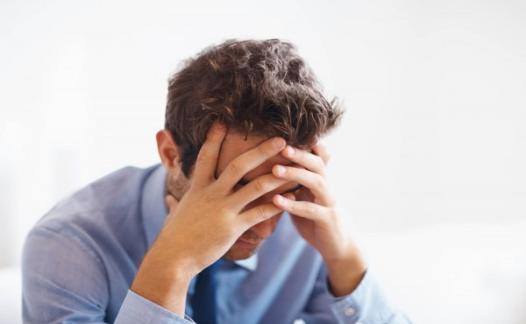 দুশ্চিন্তা
বেকারত্ব
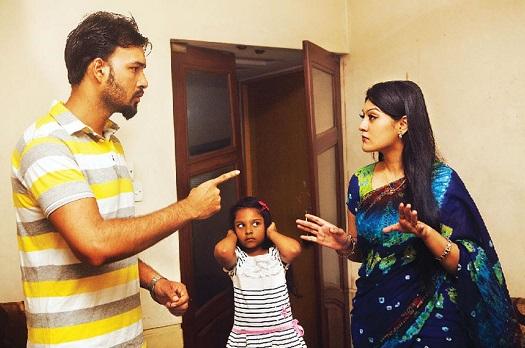 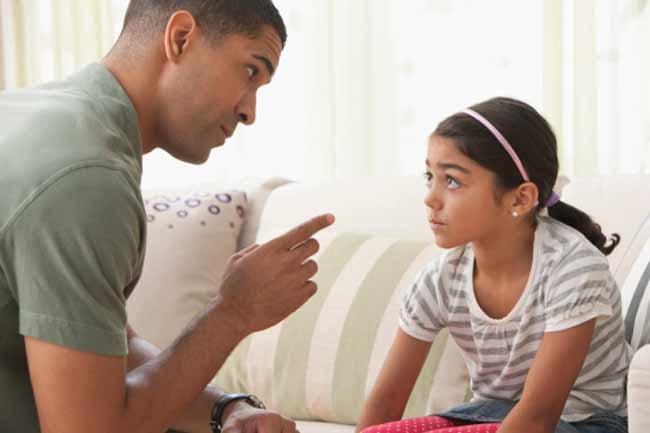 পারিবারিক ঝগড়াবিবাদ
অতিরিক্ত শাসন
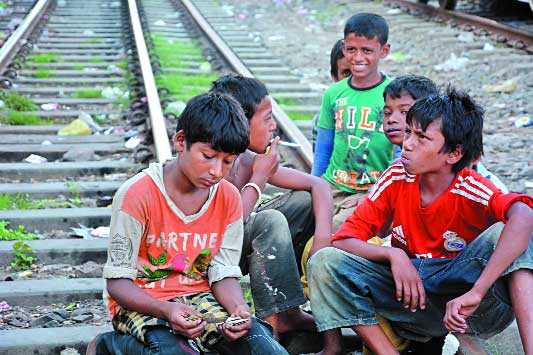 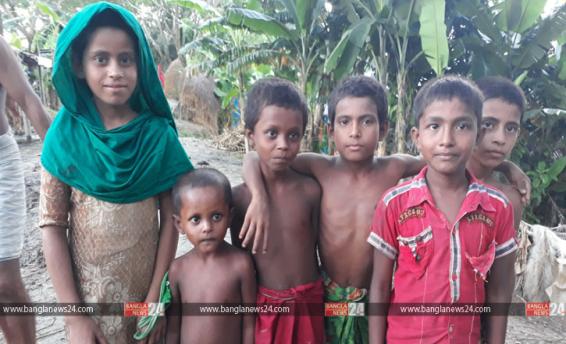 সঙ্গদোষ
পিতামাতার অযত্ন
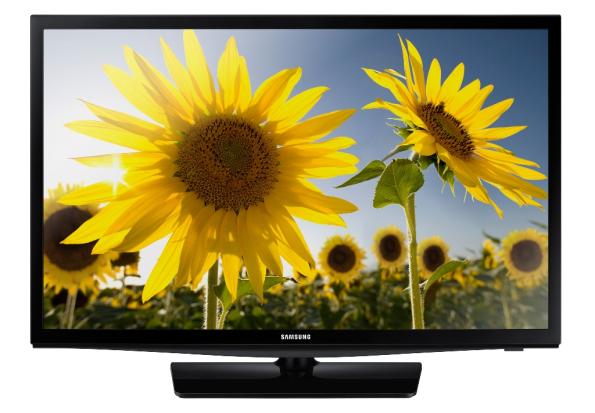 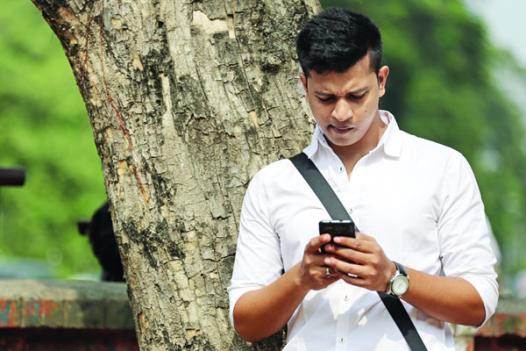 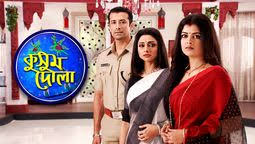 ইন্টারনেট
টিভি চ্যানেল
সময়
5 মিনিট
জোড়ায় কাজ
“অপসংস্কৃতির প্রভাব মাদকাসক্তির বড় কারণ” ব্যাখ্যা কর।
মাদকাসক্তির প্রভাব
কিডনির রোগ
ক্যান্সার
মারা যাওয়া
পাগল হয়ে যাওয়া
আর্থিক ক্ষতি হয়
অপরাধি হয়ে উঠে
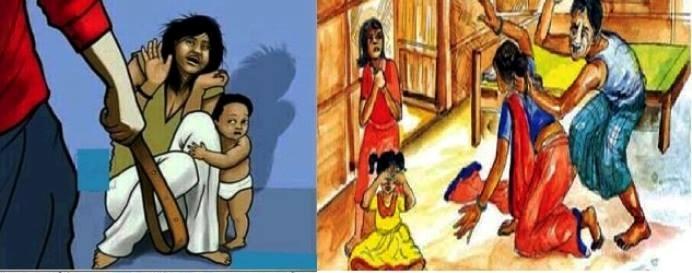 পরিবারে অভাব ও অশান্তি সৃষ্টি হয়
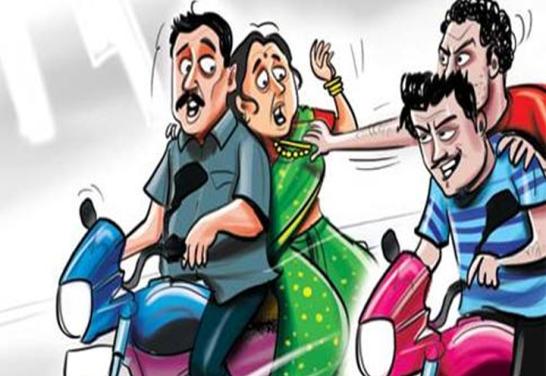 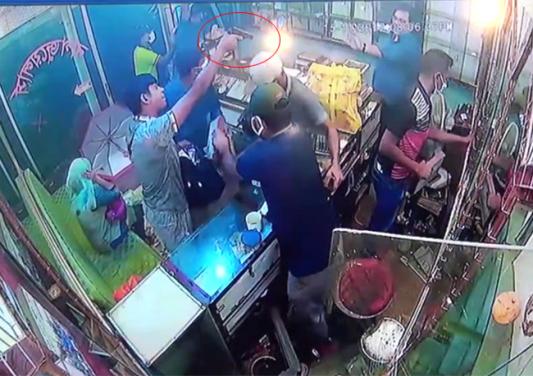 ছিনতাই
ডাকাতি করা
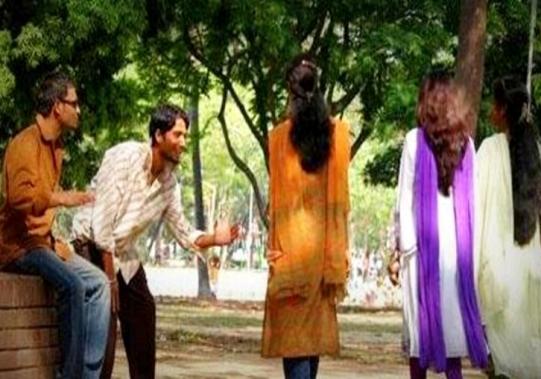 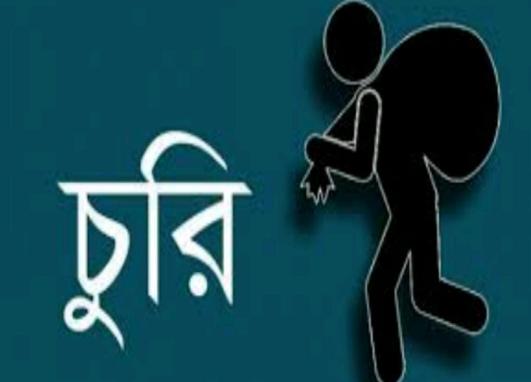 মেয়েদের উত্যক্ত করা
চুরি করা
সময়
১০ মিনিট
দলিয় কাজ
“আমাদের সমাজজীবনে মাদকাসক্তি একটি ভয়াবহ সমস্যা হিসাবে দেখা দিয়েছে” বিশ্লেষণ কর।
মূল্যায়ন

এখানে ক্লিক করুন
বাড়ির কাজ
 সঙ্গদোষই মাদকাসক্তির জন্য দায়ী, ব্যাখ্যা কর।
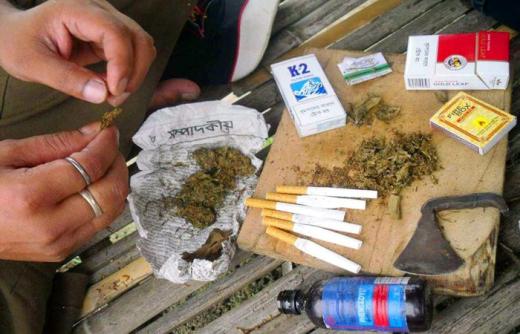 “মাদকের পরিণাম মৃত্যু”
আমরা মাদককে না বলি
ধন্যবাদ